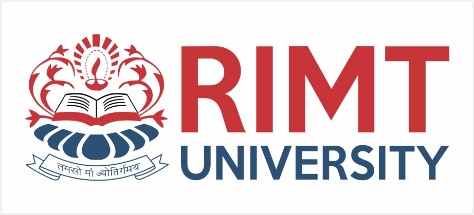 Mathematics-III(BELE-2301)
Course Name: B.Tech. (EE) Semester: 3rd
Prepared by: Sachin Syan
education for life                                          www.rimt.ac.in
1
Dr.Nitin Thapar_SOMC_ITFM
Department of Electrical Engineering
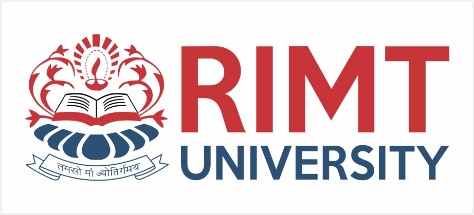 Topic Discussed
Analytic Function
Necessary condition and Sufficient Condition for f(z) to be analytic
Polar form of CR Equation
Harmonic Function
Milne-Thomson Method
Department of Electrical Engineering
education for life                                          www.rimt.ac.in
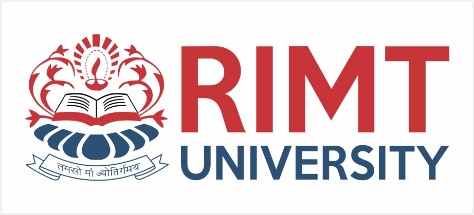 Analytic Function
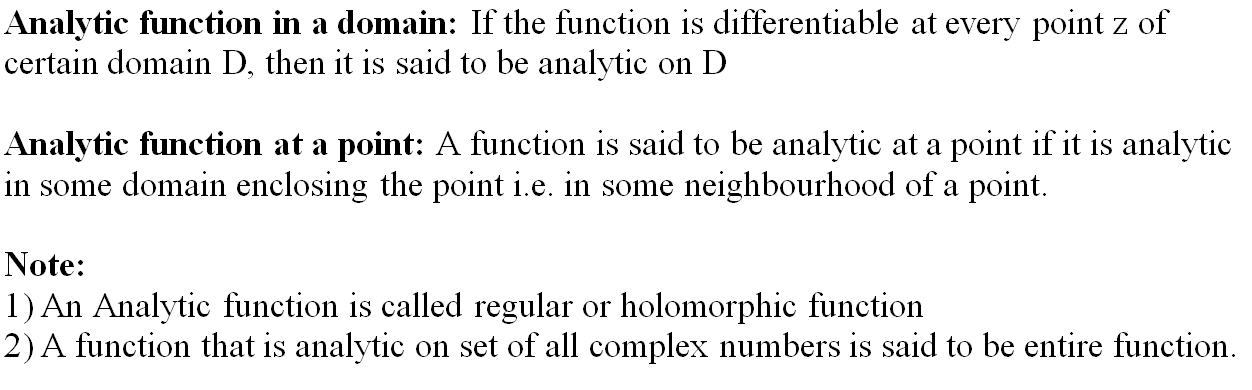 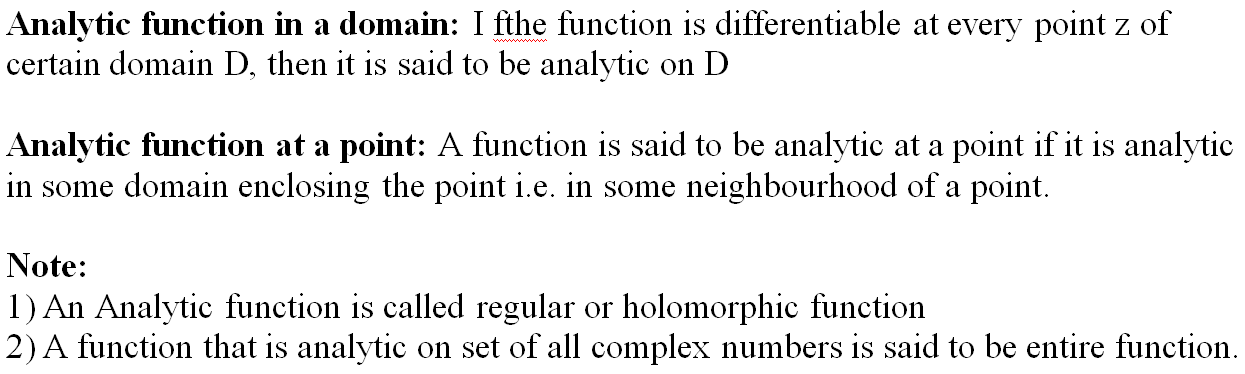 Department of Electrical Engineering
education for life                                          www.rimt.ac.in
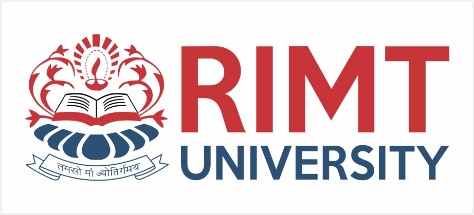 Analytic Function
The Necessary and Sufficient Condition for f(z) to be analytic
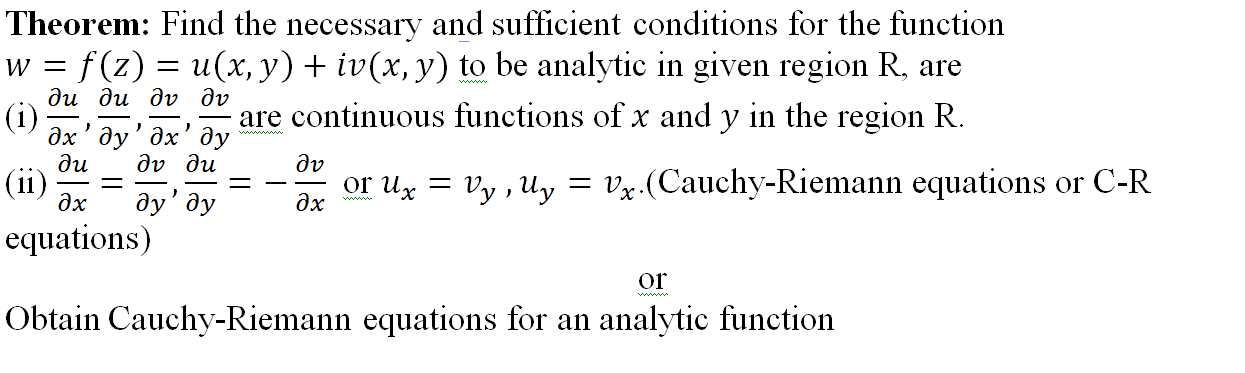 Department of Electrical Engineering
education for life                                          www.rimt.ac.in
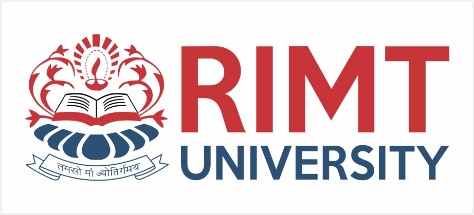 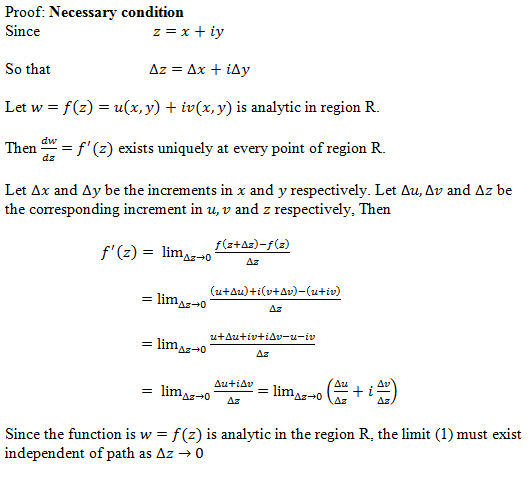 Department of Electrical Engineering
education for life                                          www.rimt.ac.in
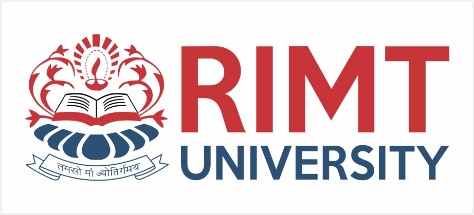 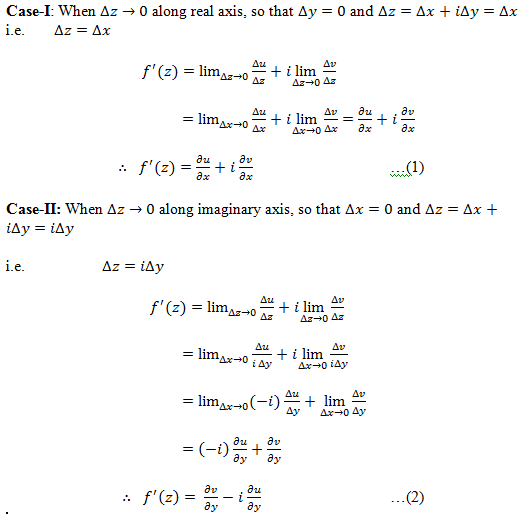 Department of Electrical Engineering
education for life                                          www.rimt.ac.in
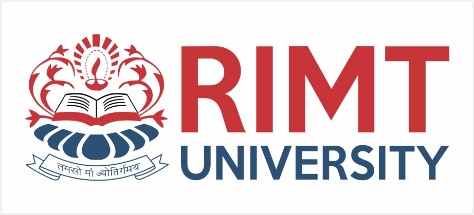 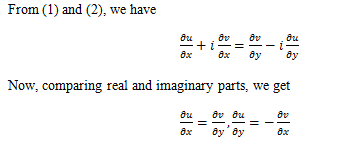 Department of Electrical Engineering
education for life                                          www.rimt.ac.in
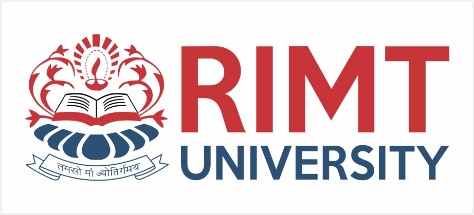 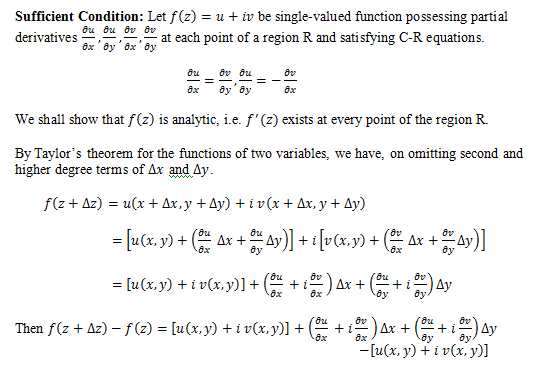 Department of Electrical Engineering
education for life                                          www.rimt.ac.in
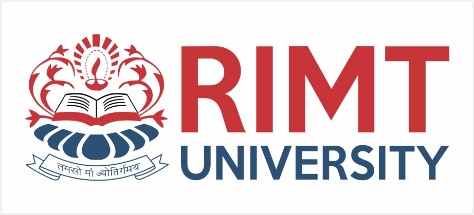 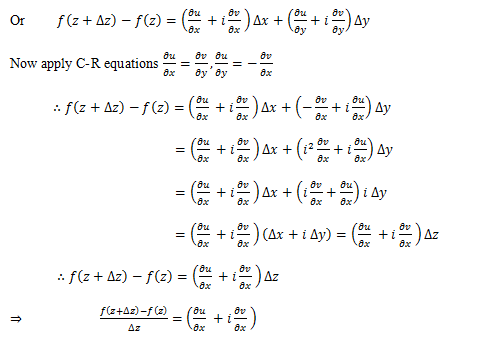 Department of Electrical Engineering
education for life                                          www.rimt.ac.in
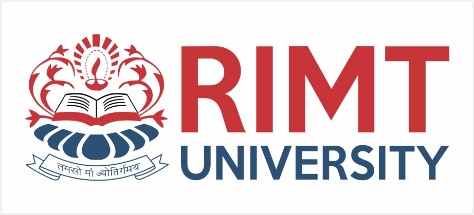 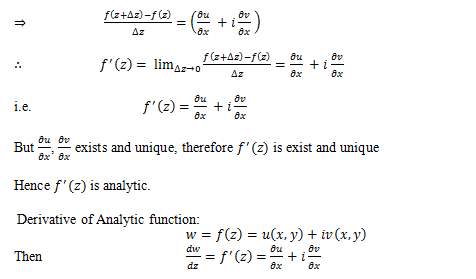 Department of Electrical Engineering
education for life                                          www.rimt.ac.in
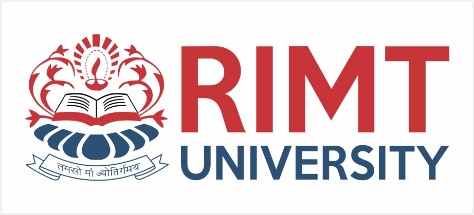 Department of Electrical Engineering
education for life                                          www.rimt.ac.in
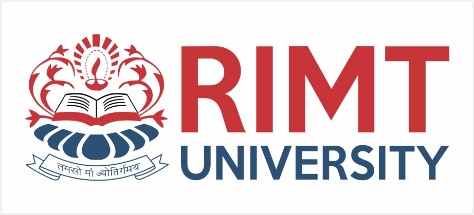 Examples
Composite functions of analytic functions are also analytic.
analytic
Derivatives of analytic functions are also analytic.
analytic
Department of Electrical Engineering
education for life                                          www.rimt.ac.in
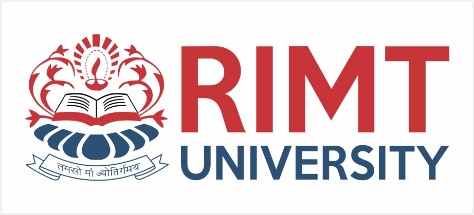 Department of Electrical Engineering
education for life                                          www.rimt.ac.in
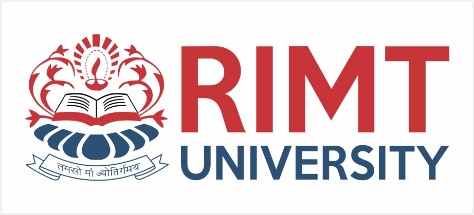 Polar Form of C-R equations
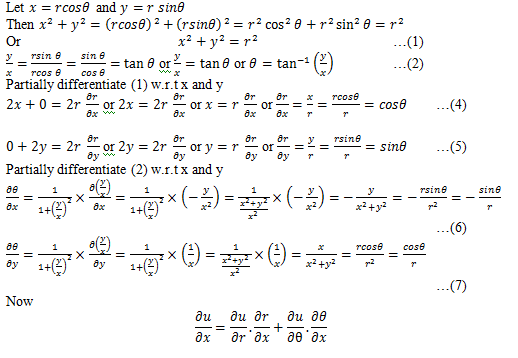 Department of Electrical Engineering
education for life                                          www.rimt.ac.in
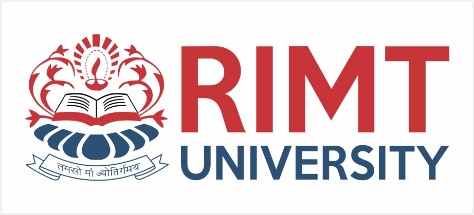 Polar Form of C-R equations
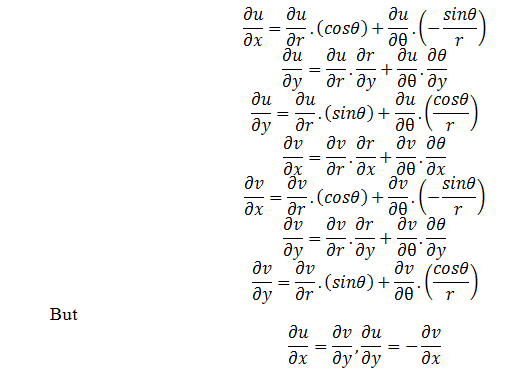 Department of Electrical Engineering
education for life                                          www.rimt.ac.in
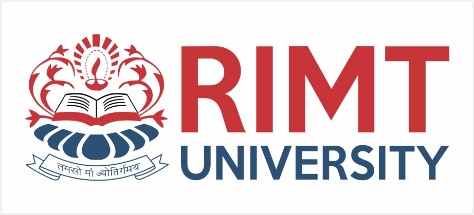 Polar Form of C-R equations
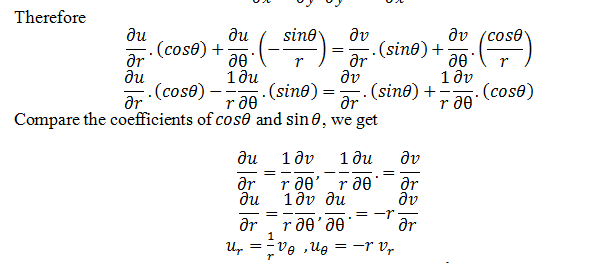 Department of Electrical Engineering
education for life                                          www.rimt.ac.in
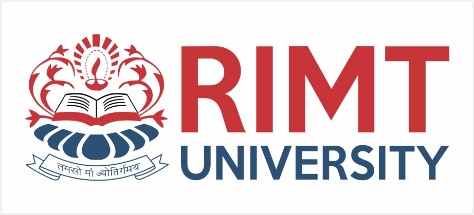 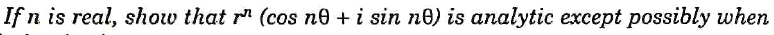 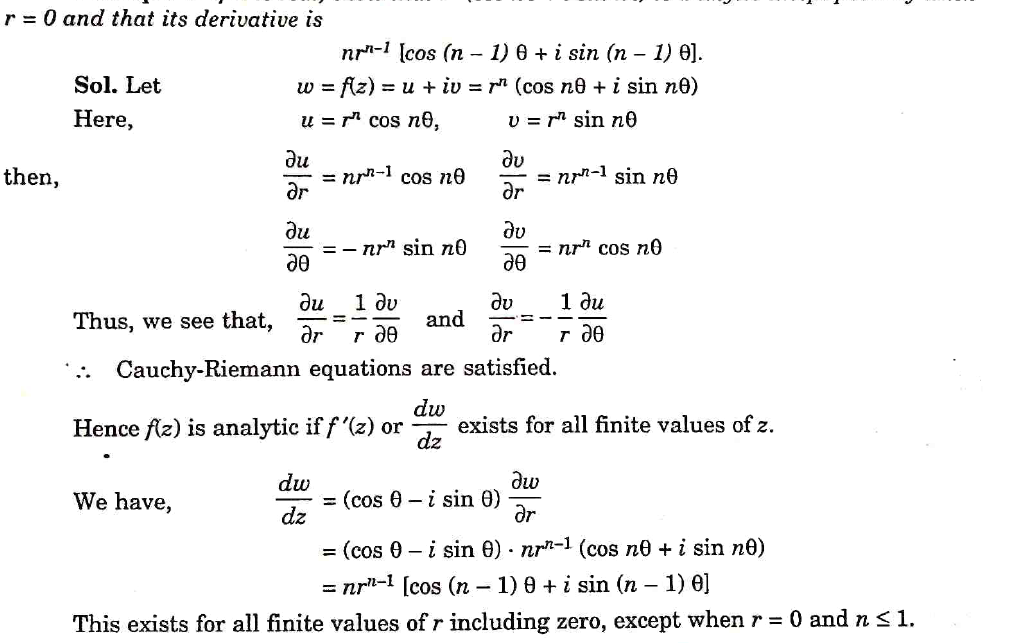 Department of Electrical Engineering
education for life                                          www.rimt.ac.in
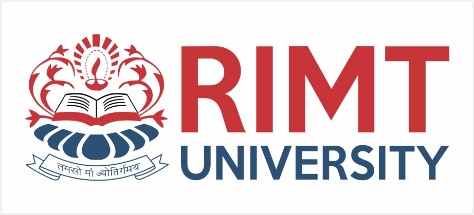 Harmonic Function
The functions u and v are harmonic (i.e., they satisfy Laplace’s equation)
Notation:
Department of Electrical Engineering
education for life                                          www.rimt.ac.in
Harmonic Function
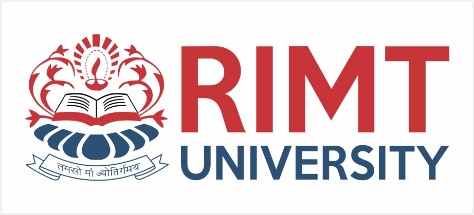 Example:
Department of Electrical Engineering
education for life                                          www.rimt.ac.in
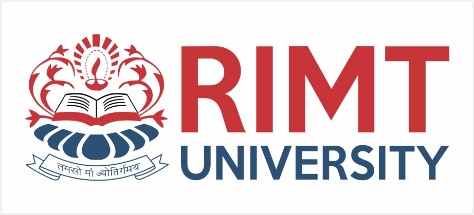 Milne Thomson Method
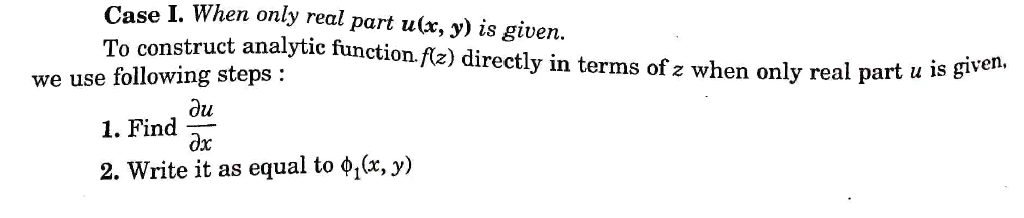 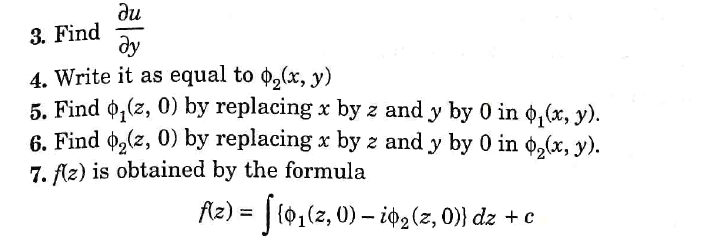 Department of Electrical Engineering
education for life                                          www.rimt.ac.in
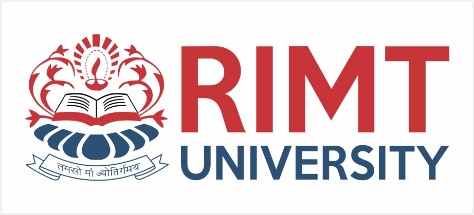 Milne Thomson Method
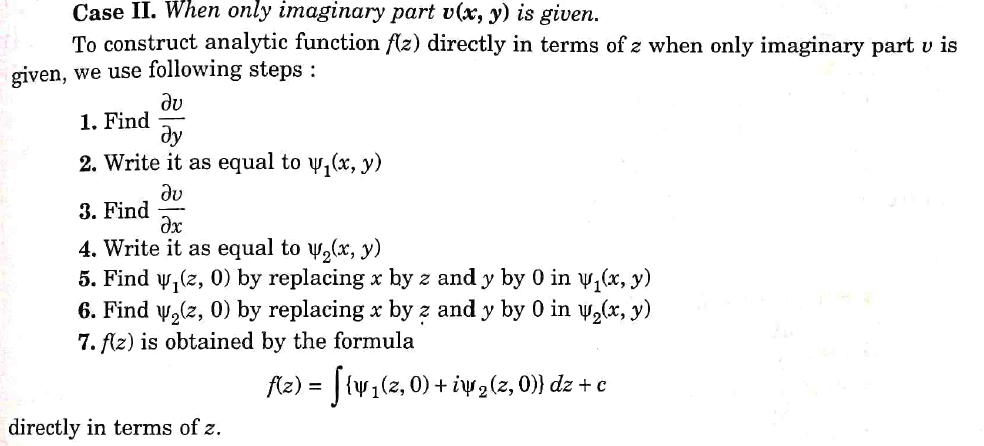 Department of Electrical Engineering
education for life                                          www.rimt.ac.in
Milne Thomson Method
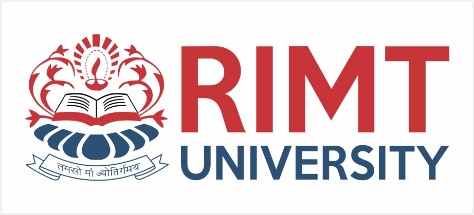 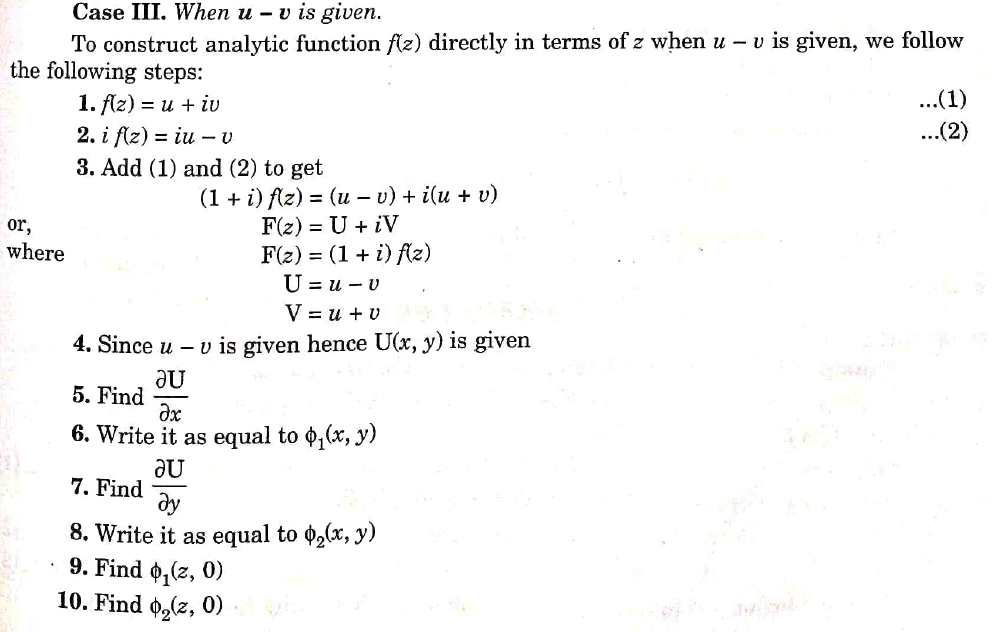 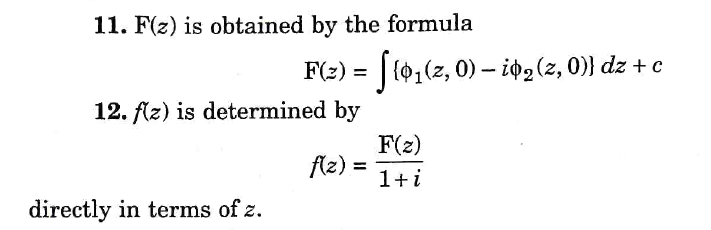 Department of Electrical Engineering
education for life                                          www.rimt.ac.in
Milne Thomson Method
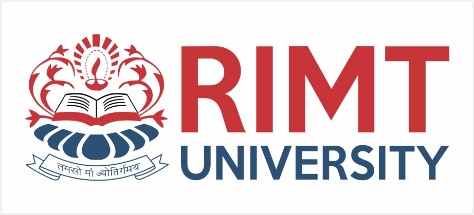 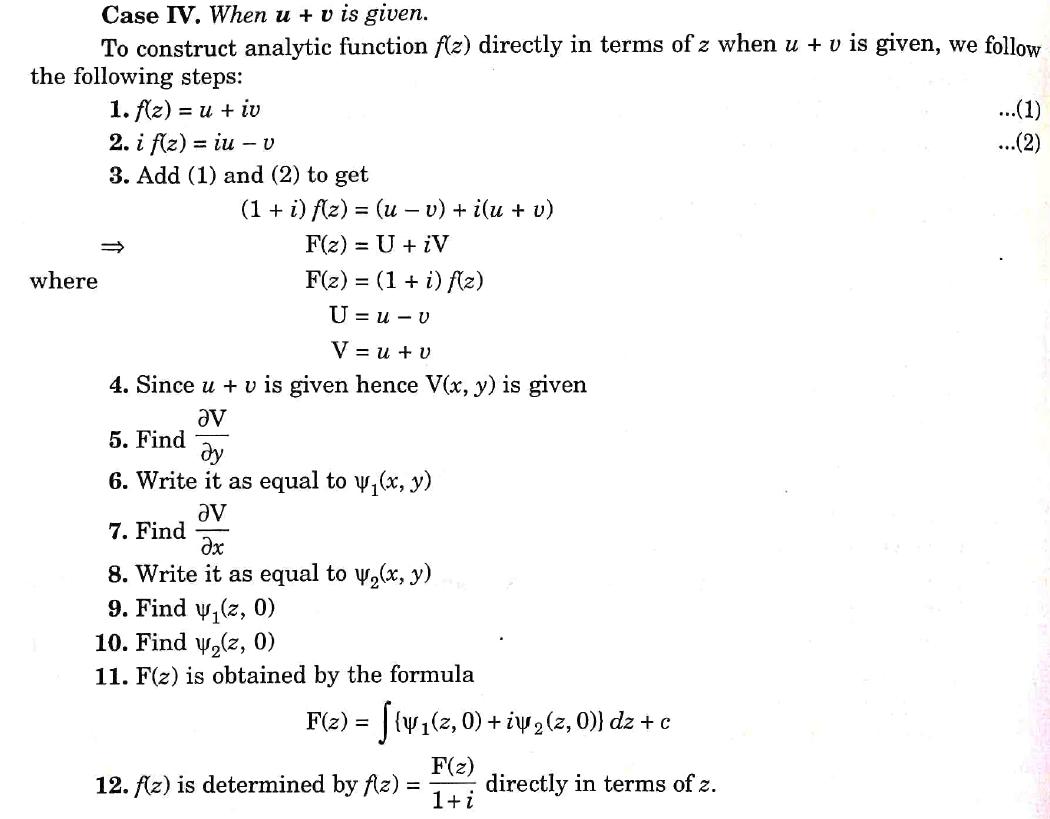 Department of Electrical Engineering
education for life                                          www.rimt.ac.in
Milne Thomson Method
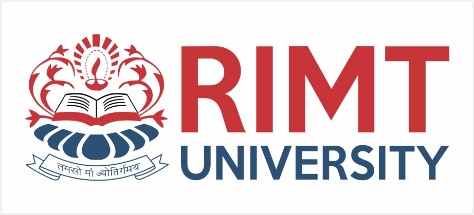 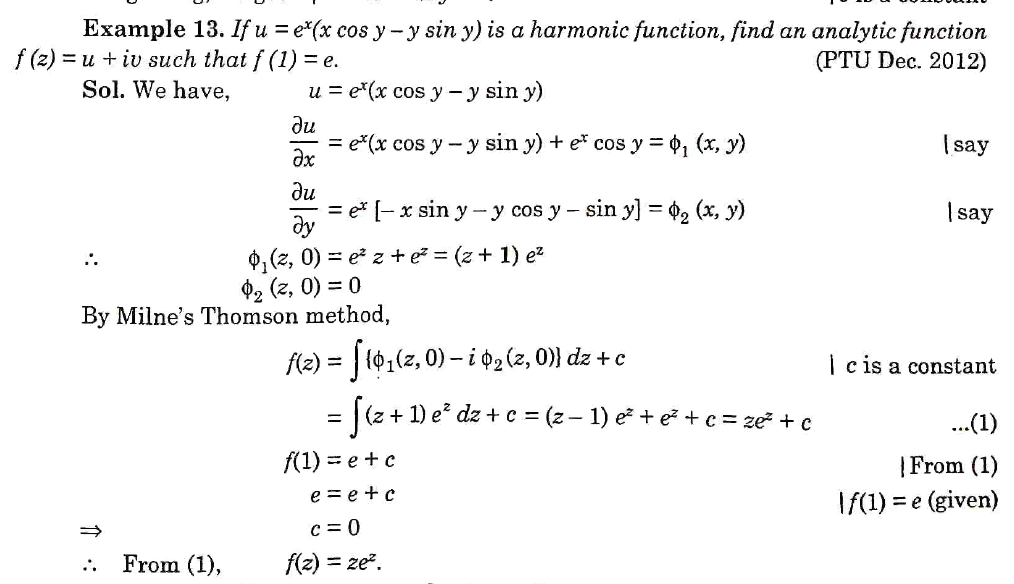 Department of Electrical Engineering
education for life                                          www.rimt.ac.in
Milne Thomson Method
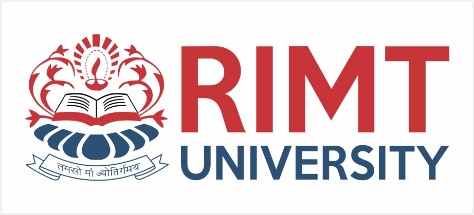 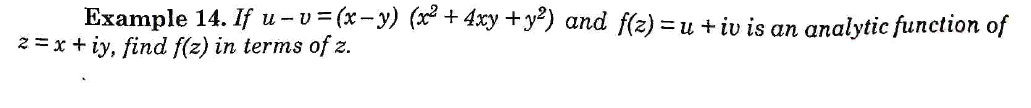 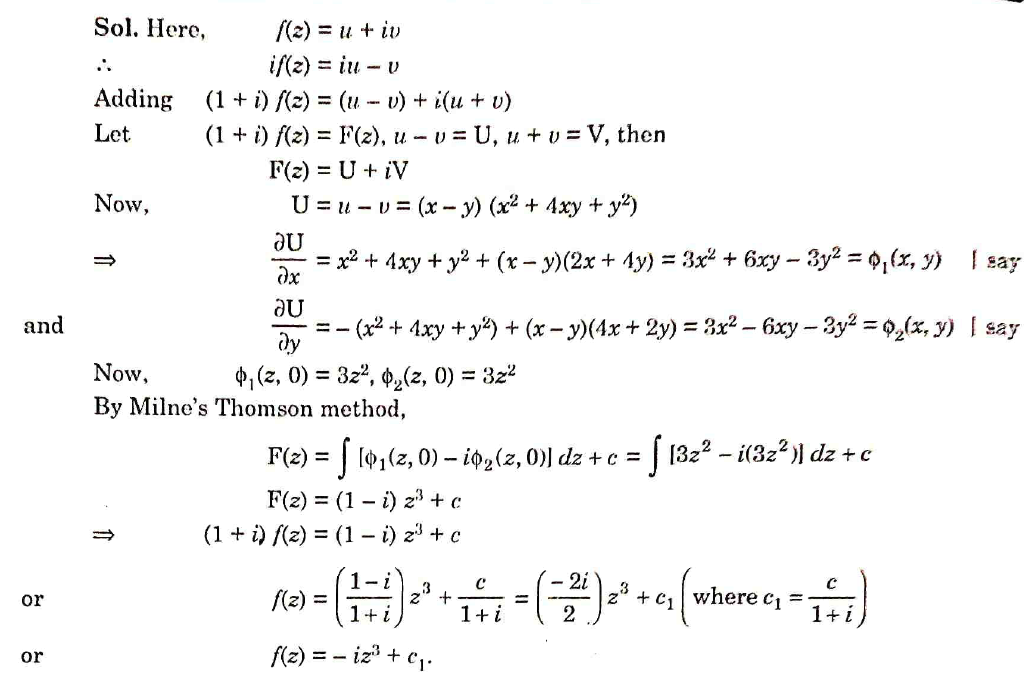 Department of Electrical Engineering
education for life                                          www.rimt.ac.in
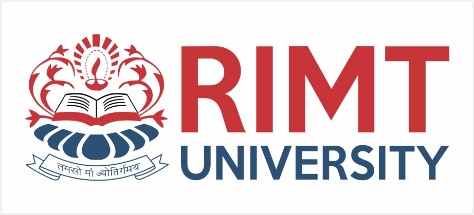 Topics Discussed in Next Lecture
Linear Systems and Eigen- Value
Department of Electrical Engineering
education for life                                          www.rimt.ac.in